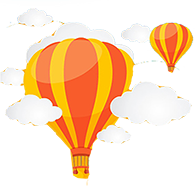 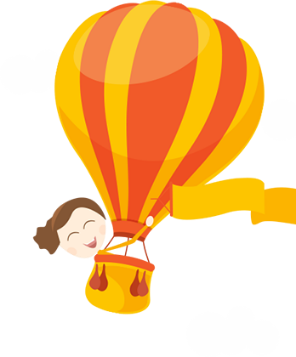 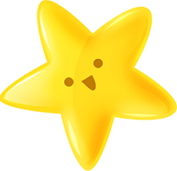 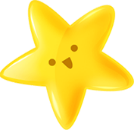 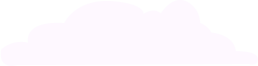 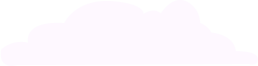 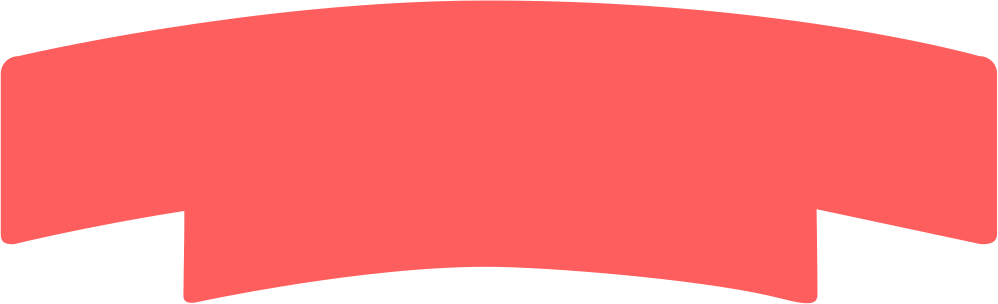 NHIỆT LIỆT Chào mừng các THẦY CÔ đến với tiết học Hoạt động trải nghiệm
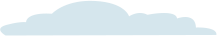 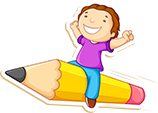 LỚP: 1C
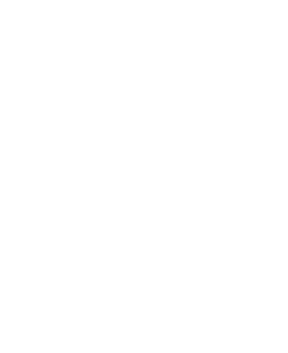 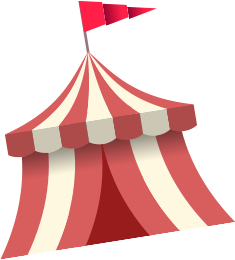 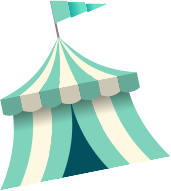 Giáo viên: Lê Thị Phương
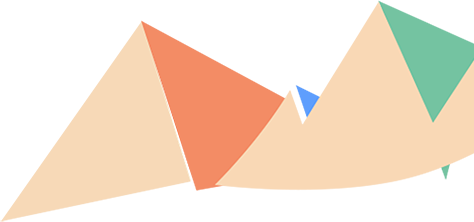 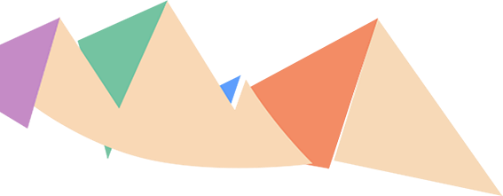 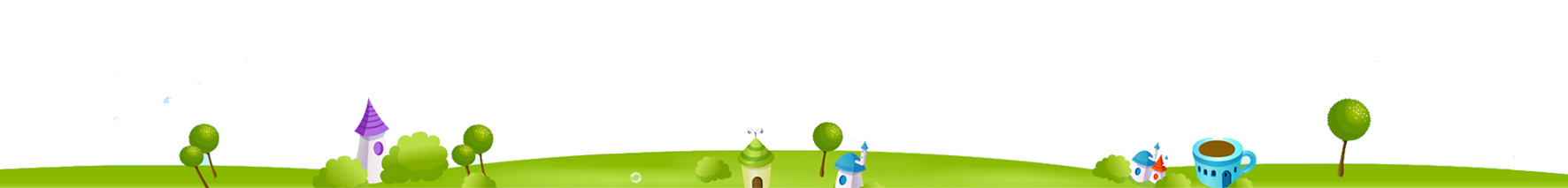 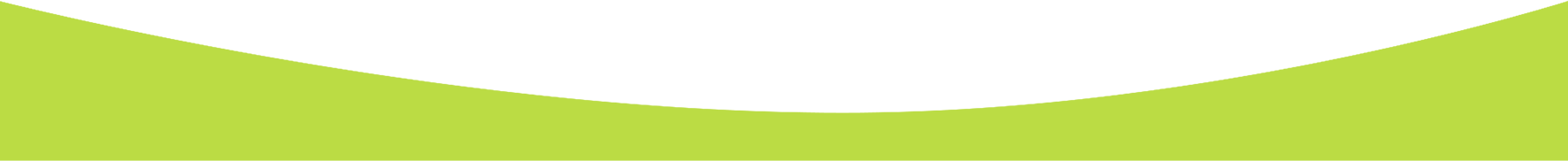 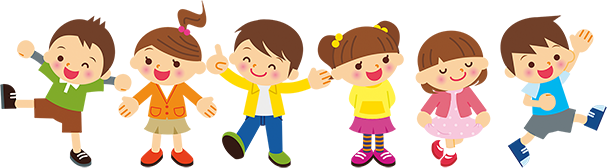 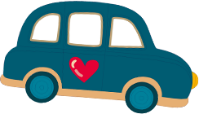 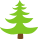 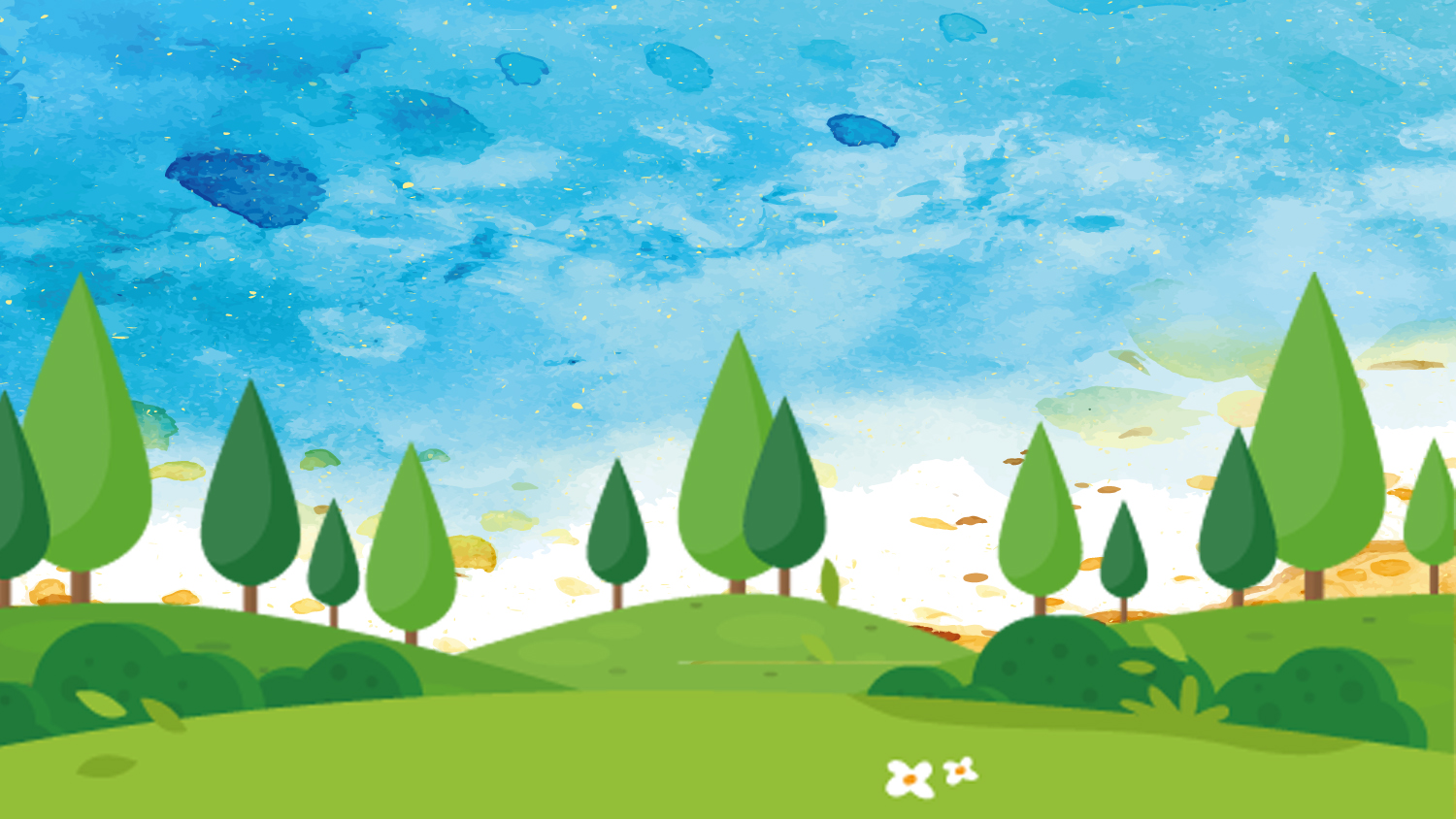 THÂN THIỆN VỚI BẠN BÈ
BÀI 5
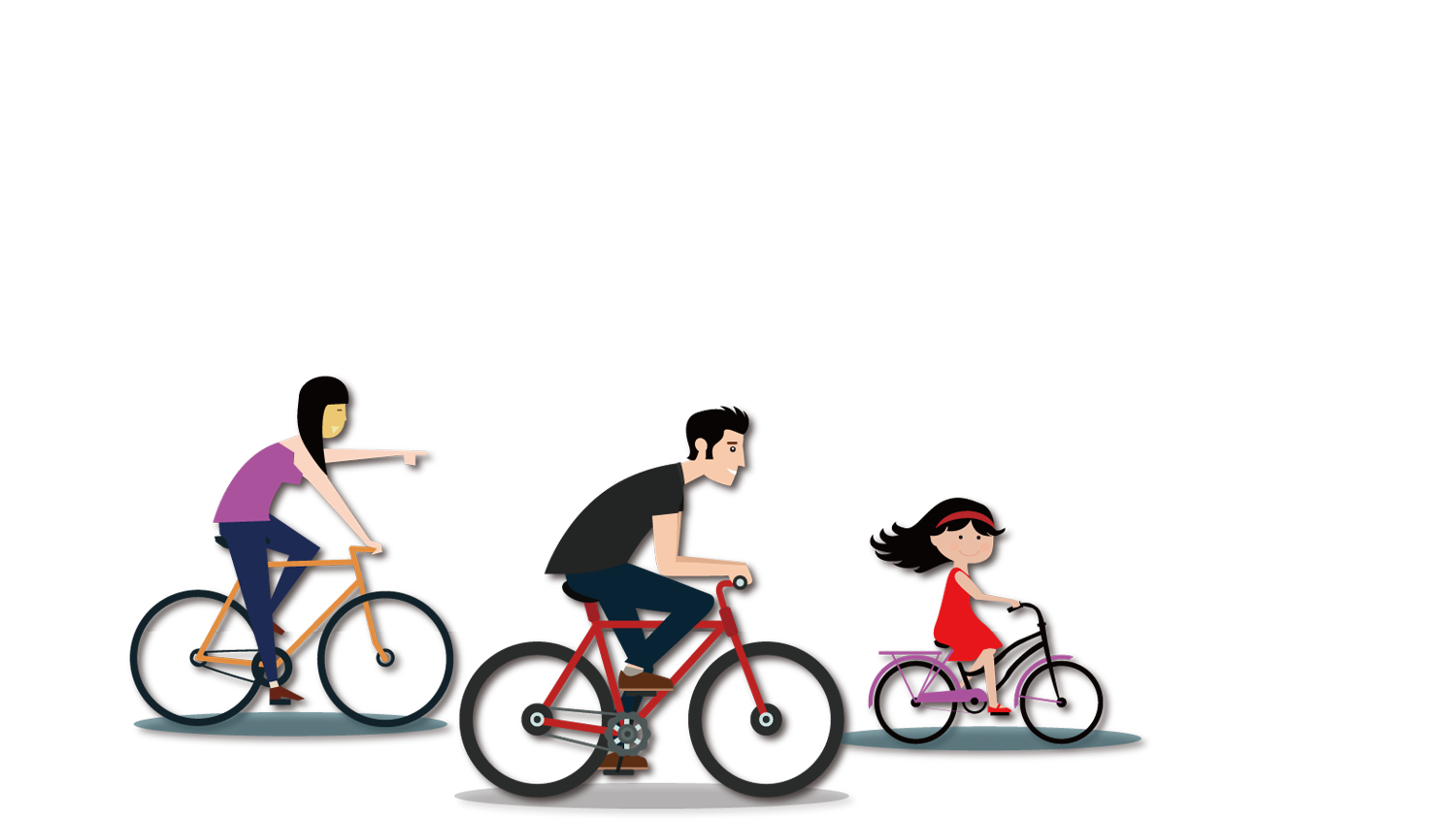 Hoạt động 1
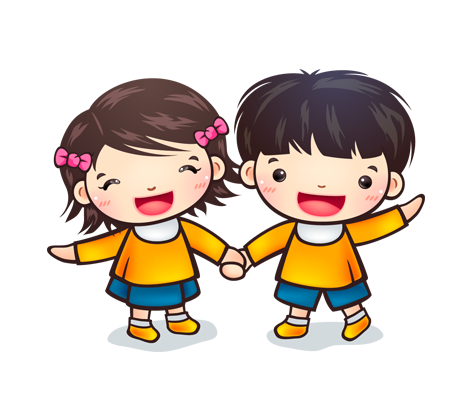 Chỉ ra những biểu hiện thân thiện với bạn
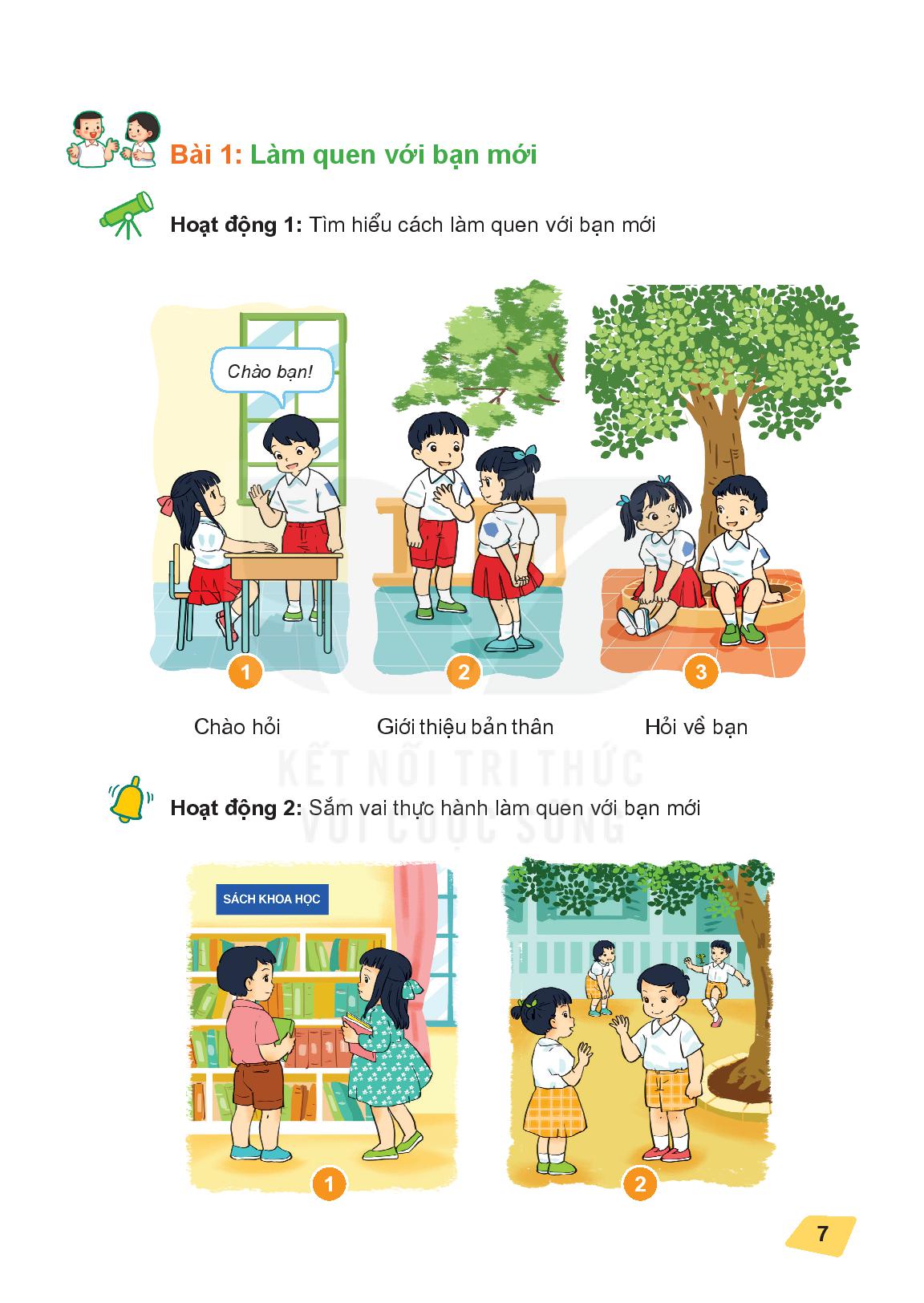 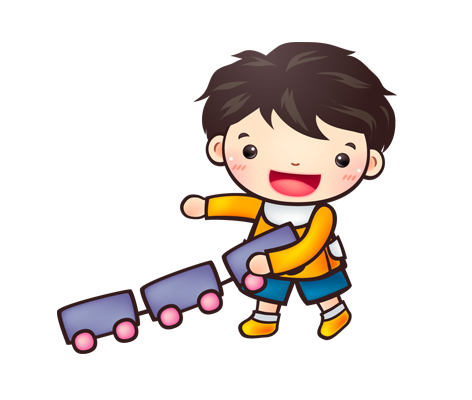 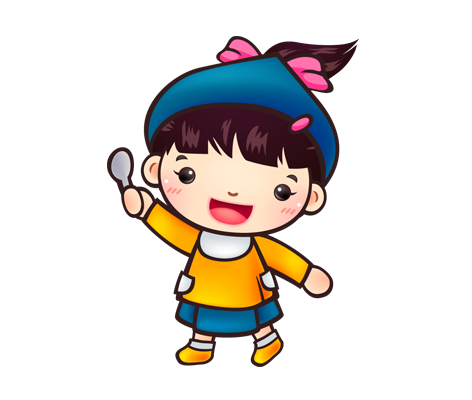 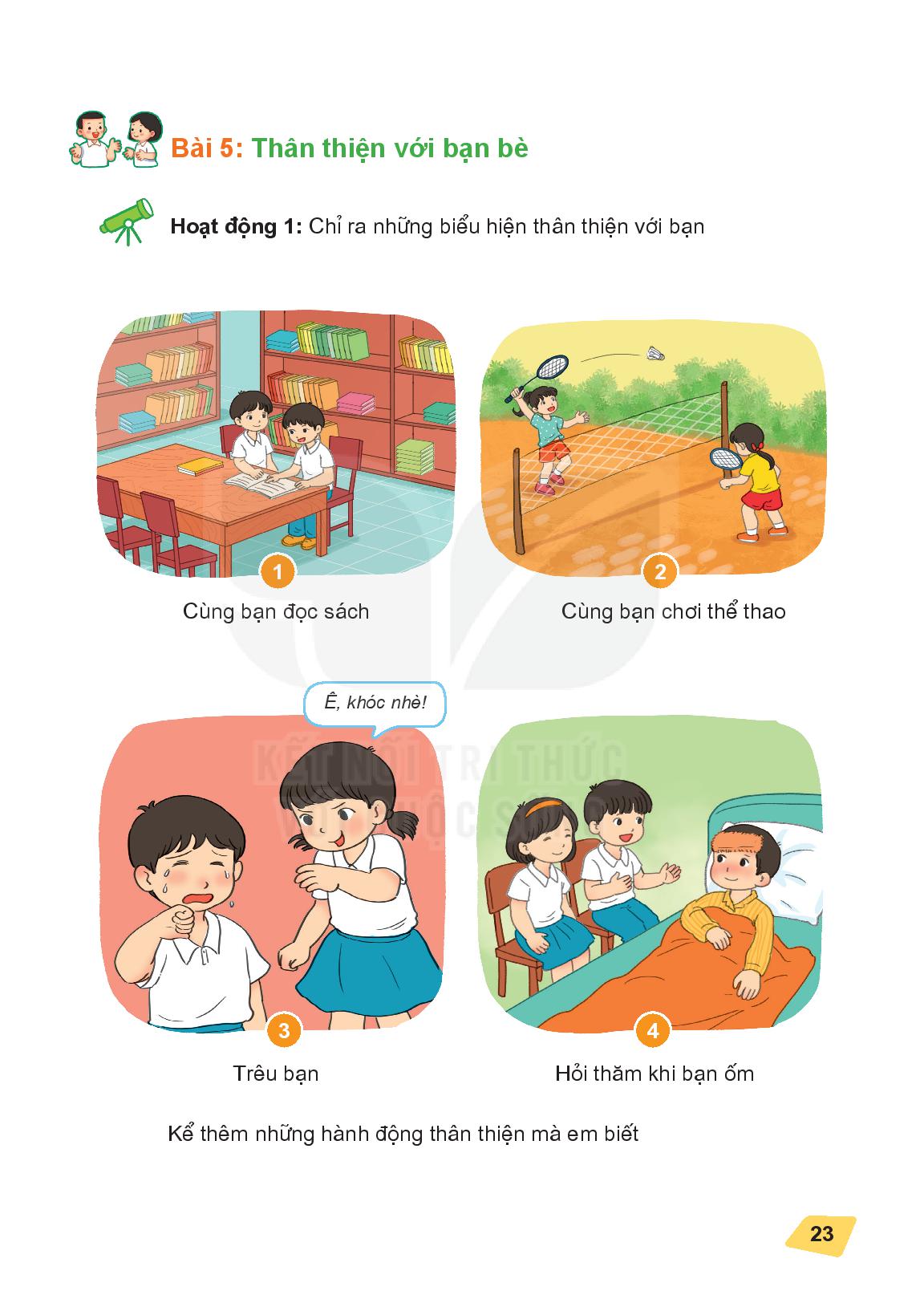 Thảo luận
nhóm 4
Hoạt động 1
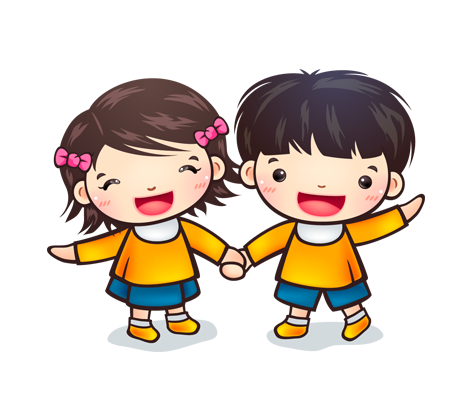 Chỉ ra những biểu hiện thân thiện với bạn
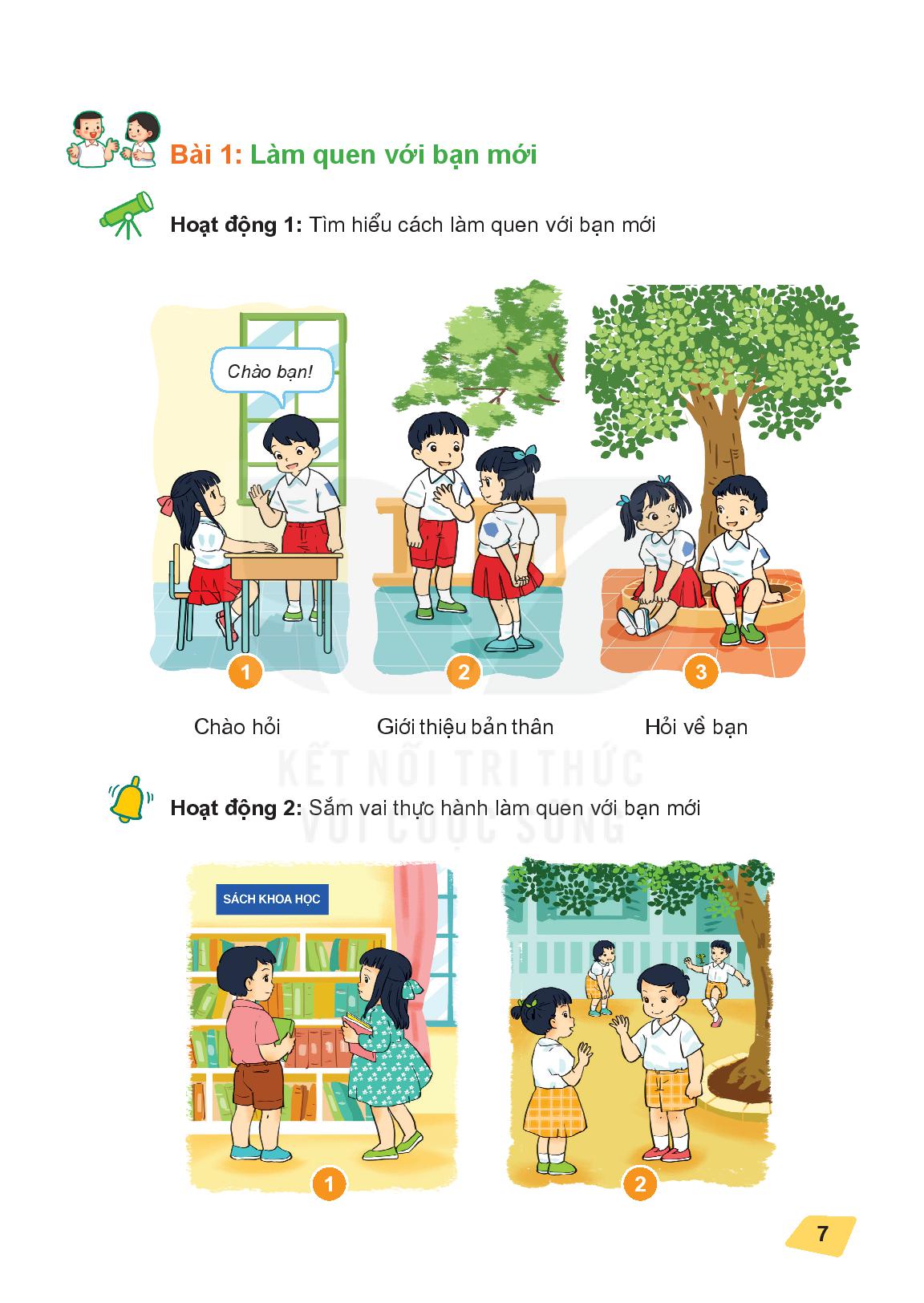 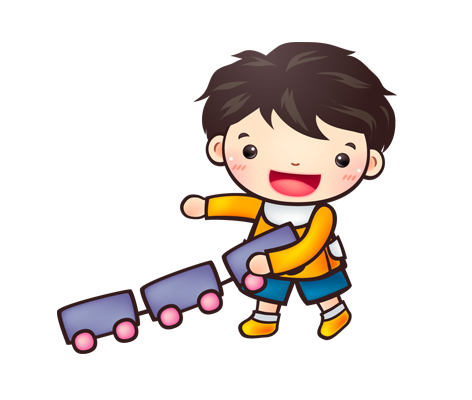 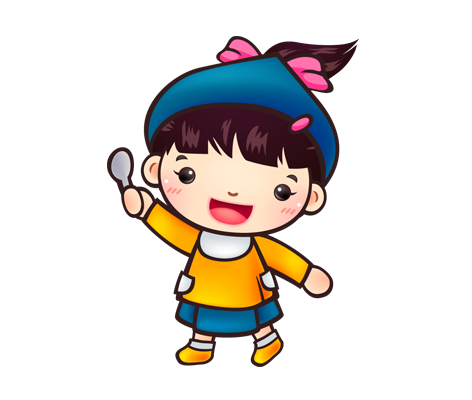 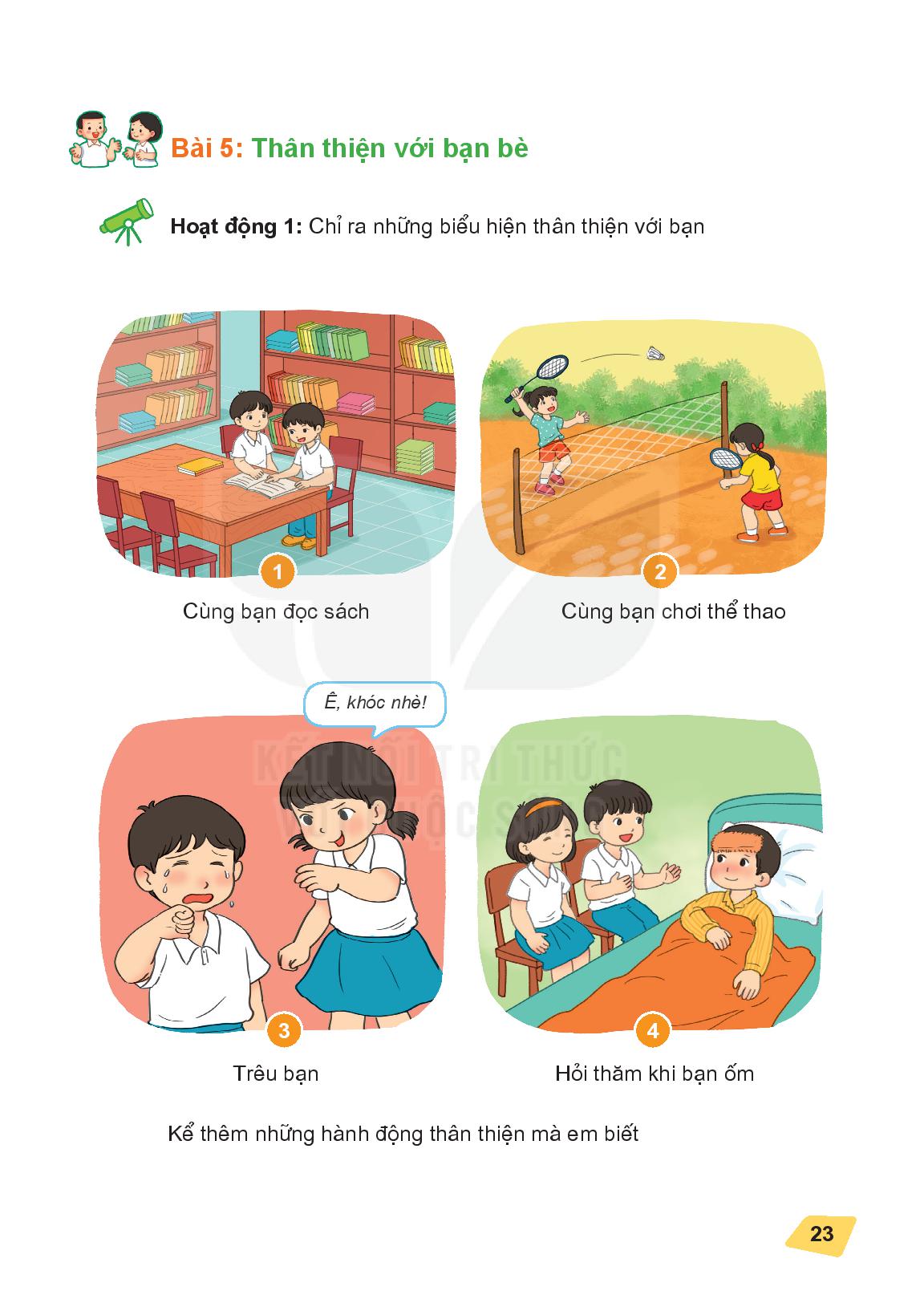 Chia sẻ với cả lớp
Kể thêm những hành động thân thiện mà em biết
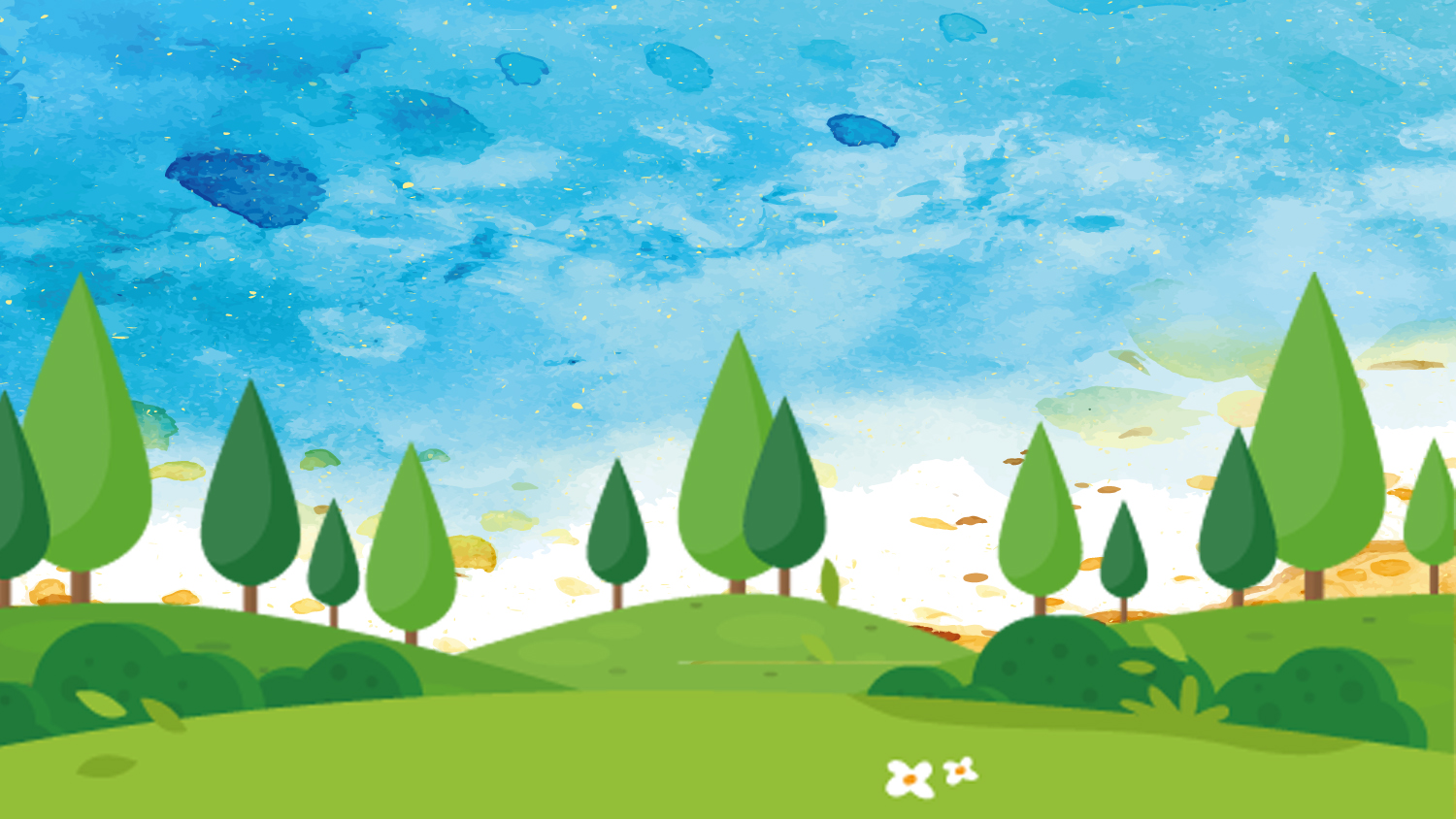 Những hành động thể hiện sự thân thiện với bạn
- Tươi cười với bạn
- Hỏi han khi thấy bạn buồn
- Nói lời chúc mừng nhân dịp sinh nhật bạn
- Đọc sách, giúp bạn học,…….
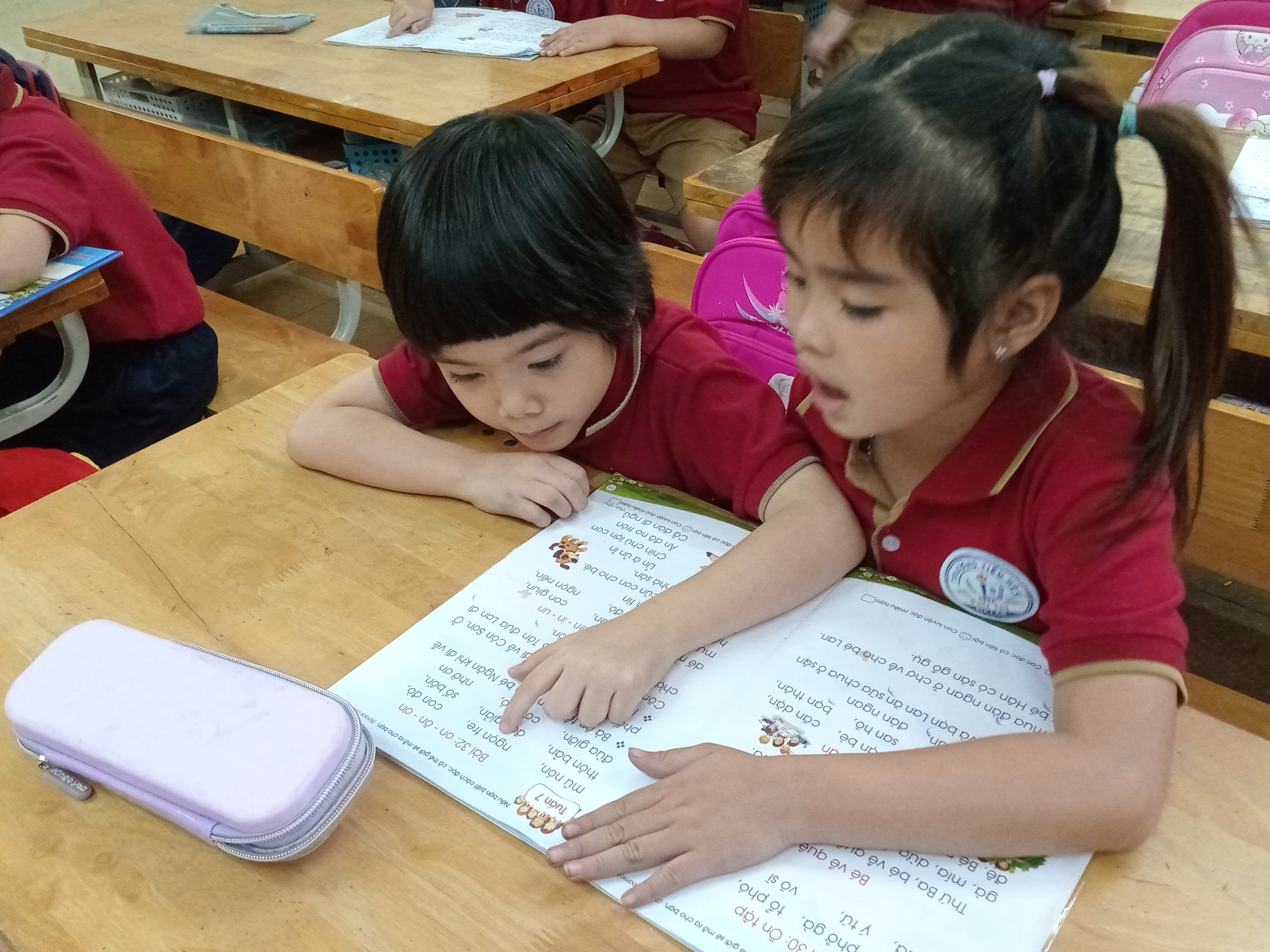 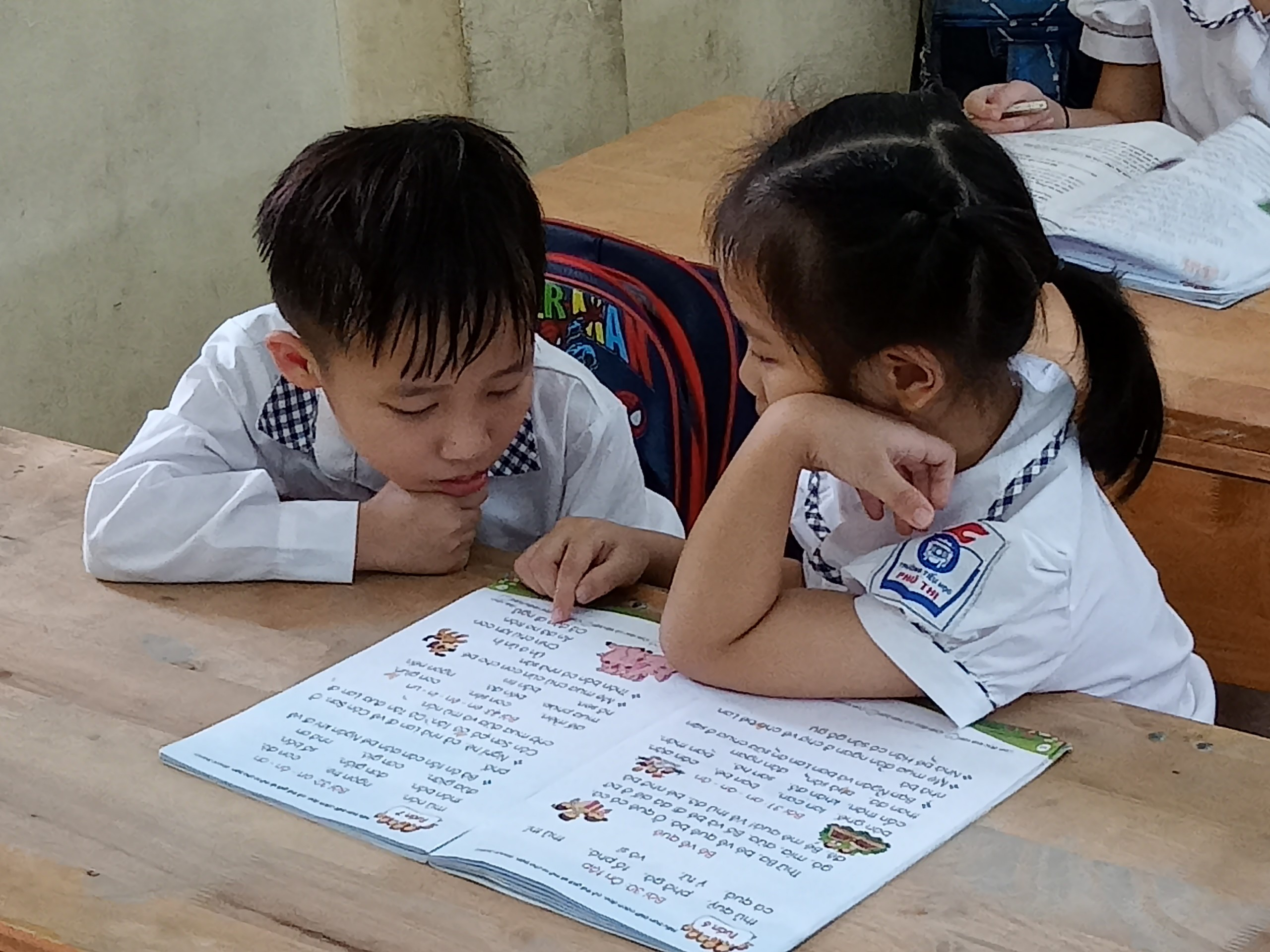 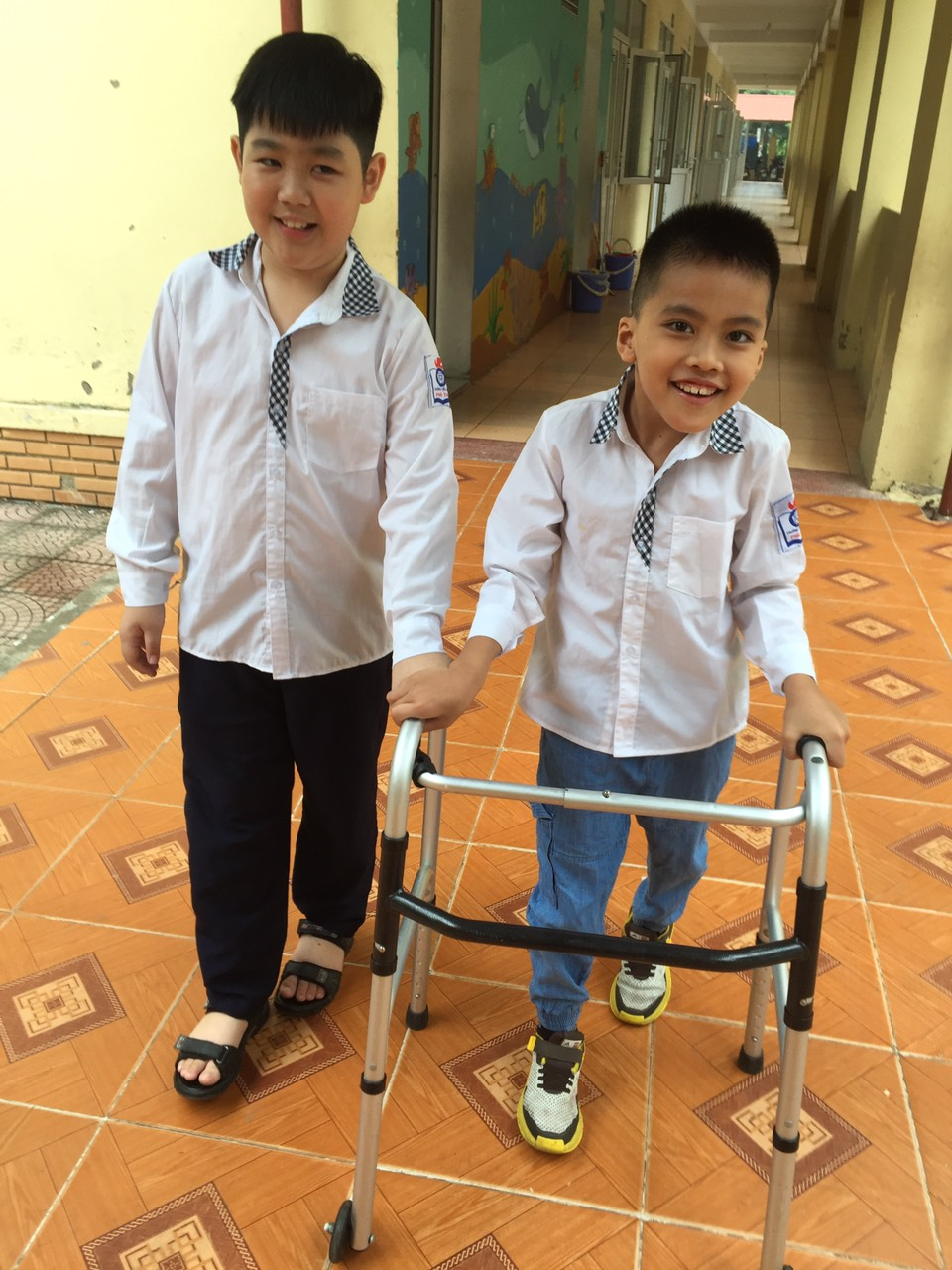 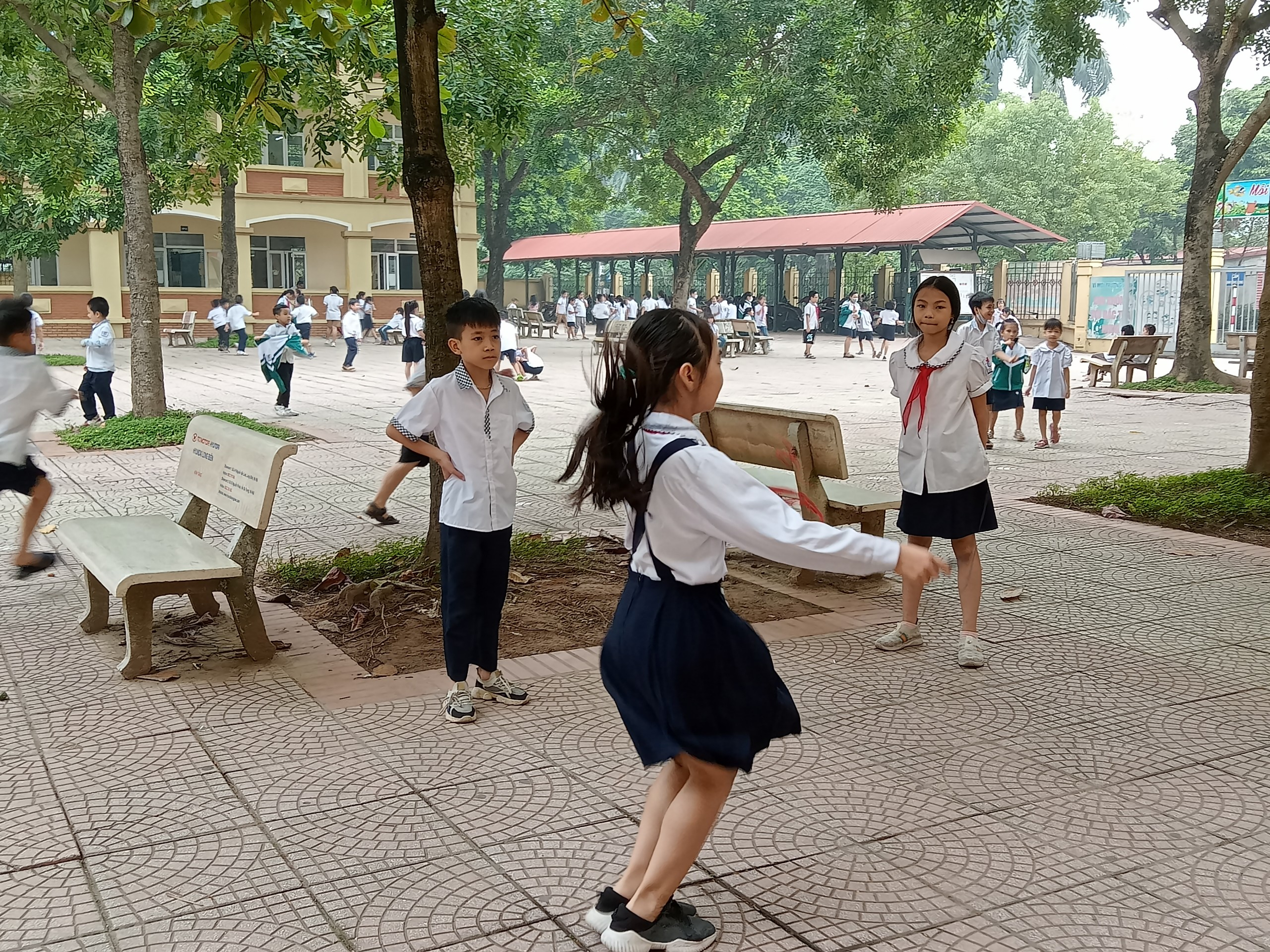 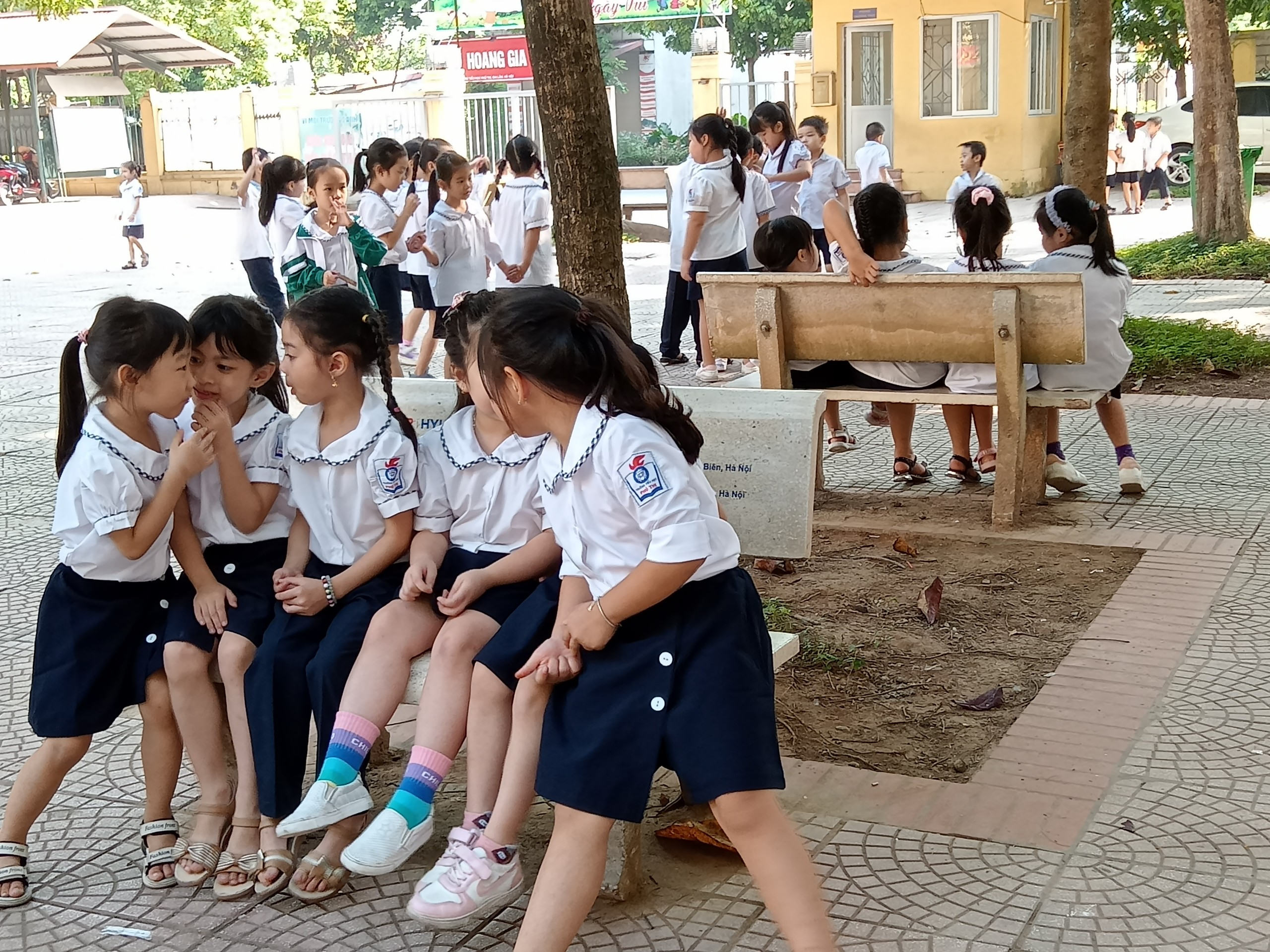 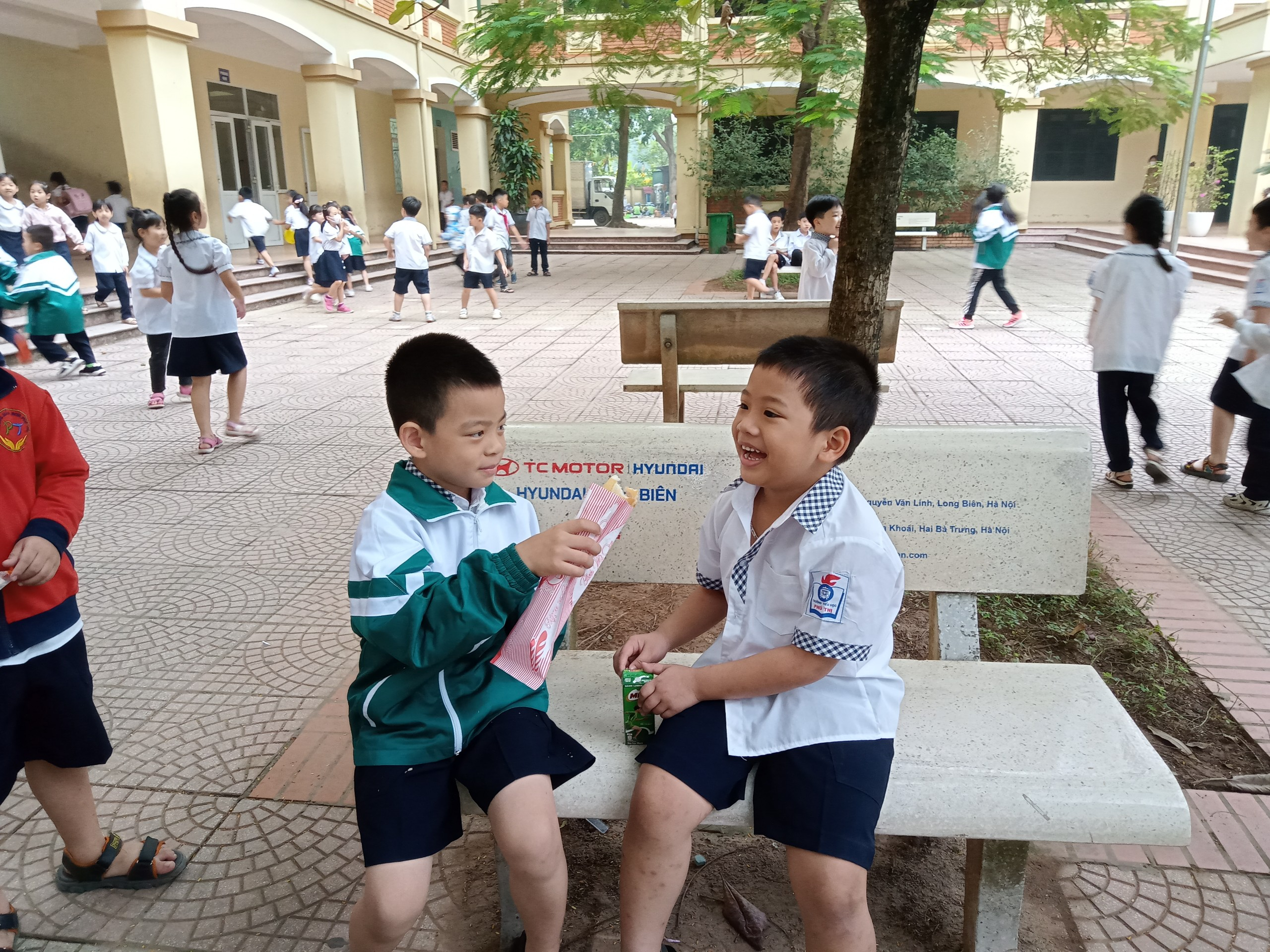 THỰC HÀNH
Hoạt động 2
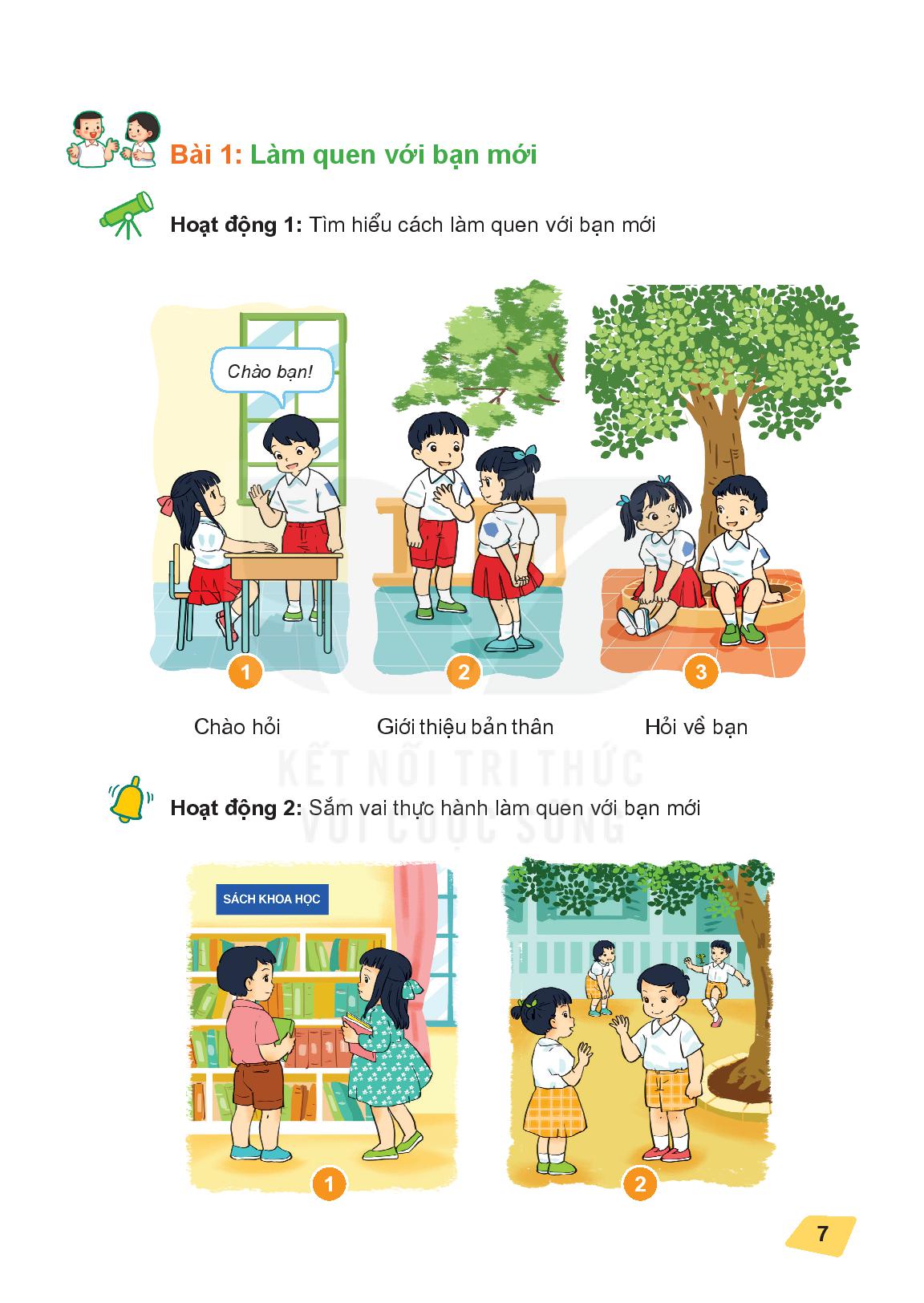 Sắm vai xử lí tình huống
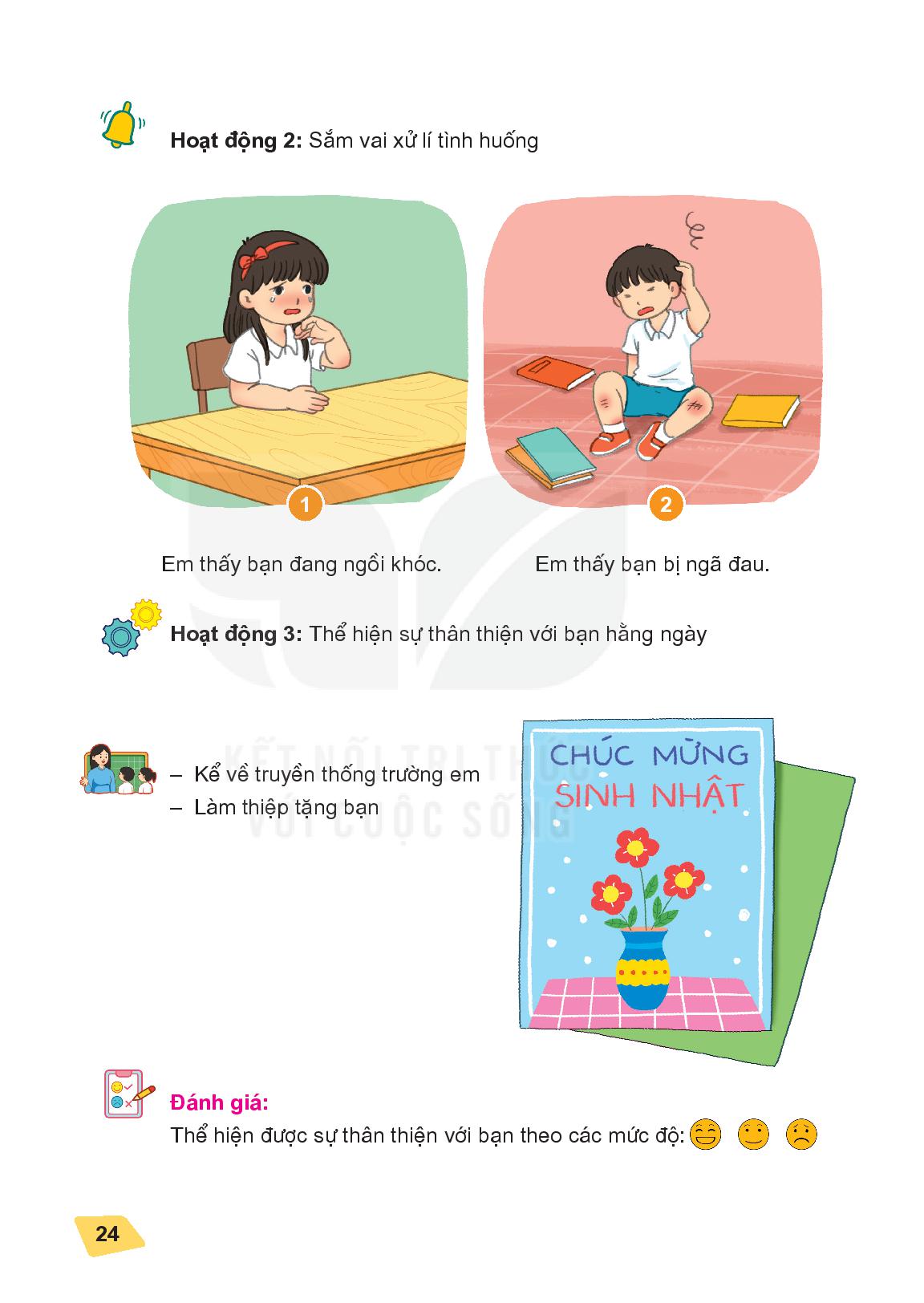 Làm việc theo nhóm tổ
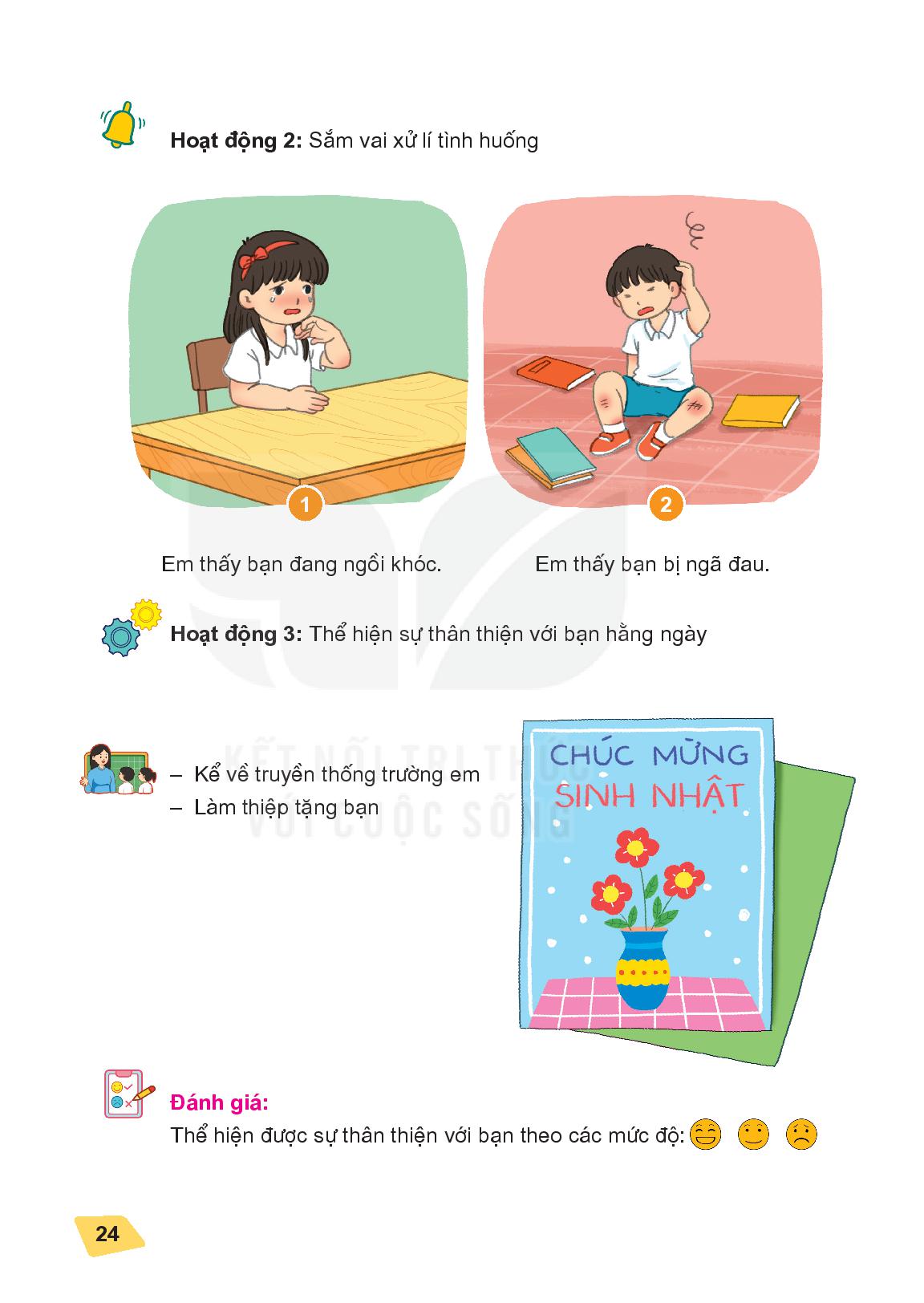 Tổ 1 và tổ 2
Em thấy bạn đang ngồi khóc
Làm việc theo nhóm tổ
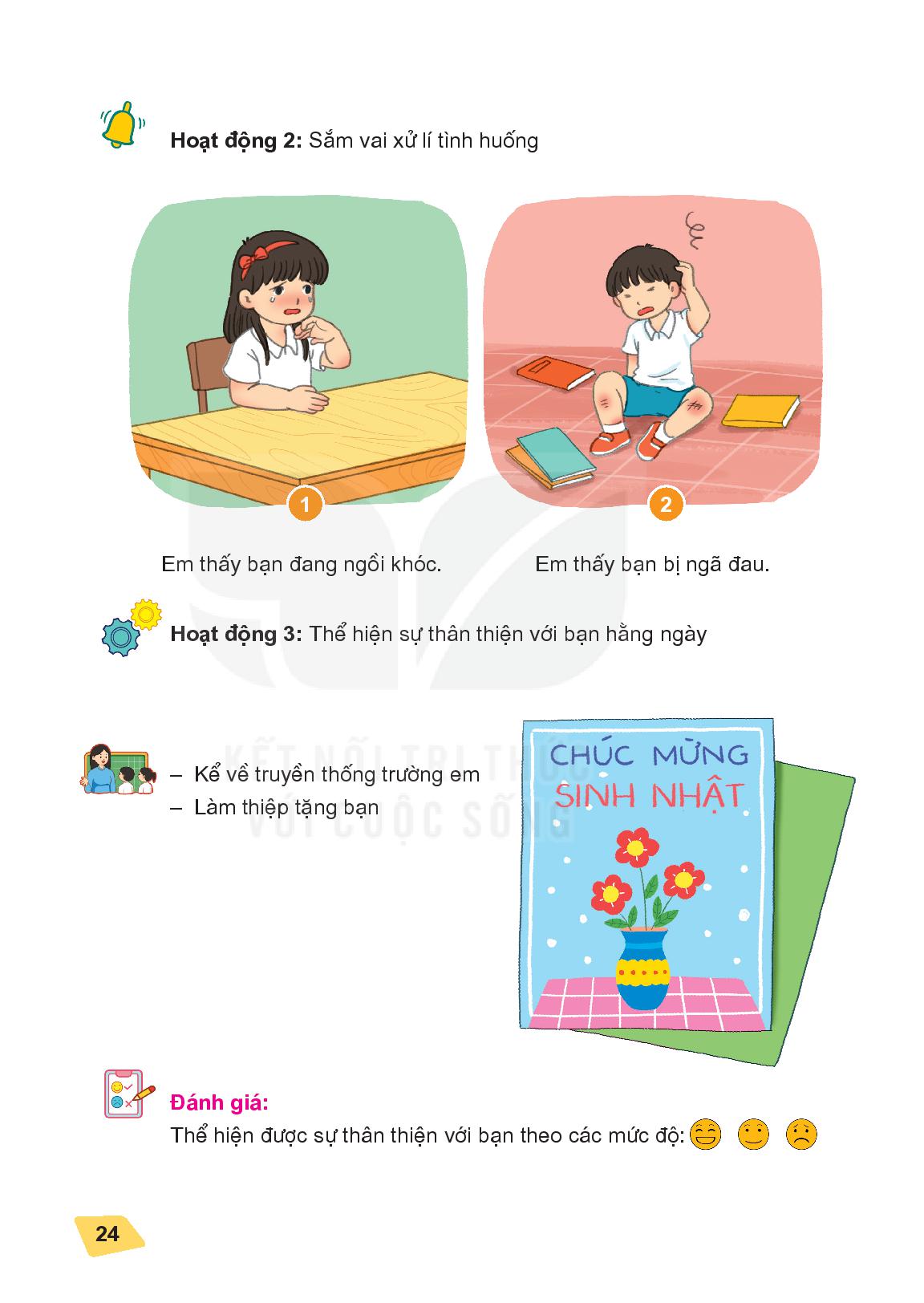 Tổ 3 và tổ 4
Em thấy bạn bị ngã đau
Hoạt động 2
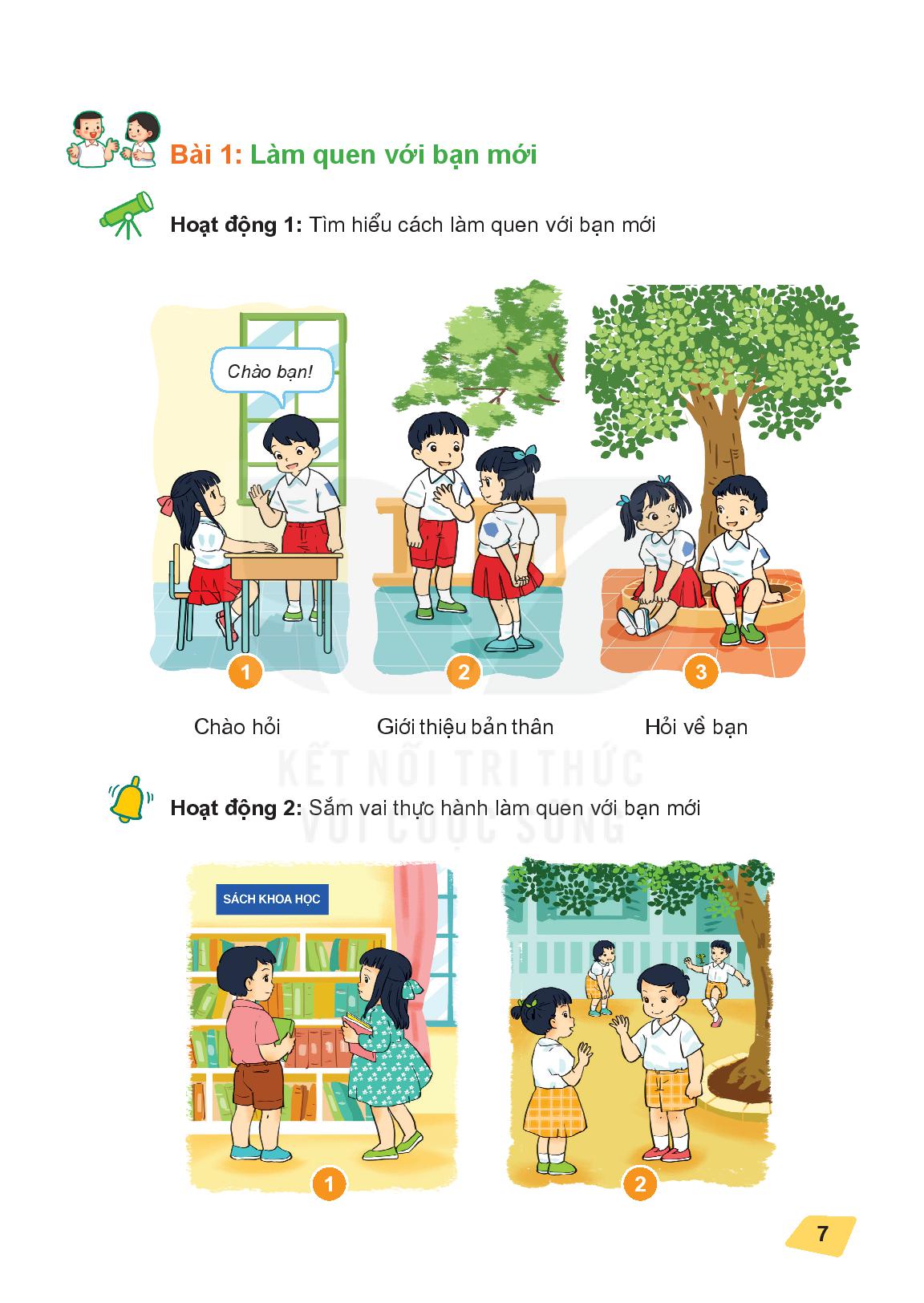 Sắm vai xử lí tình huống
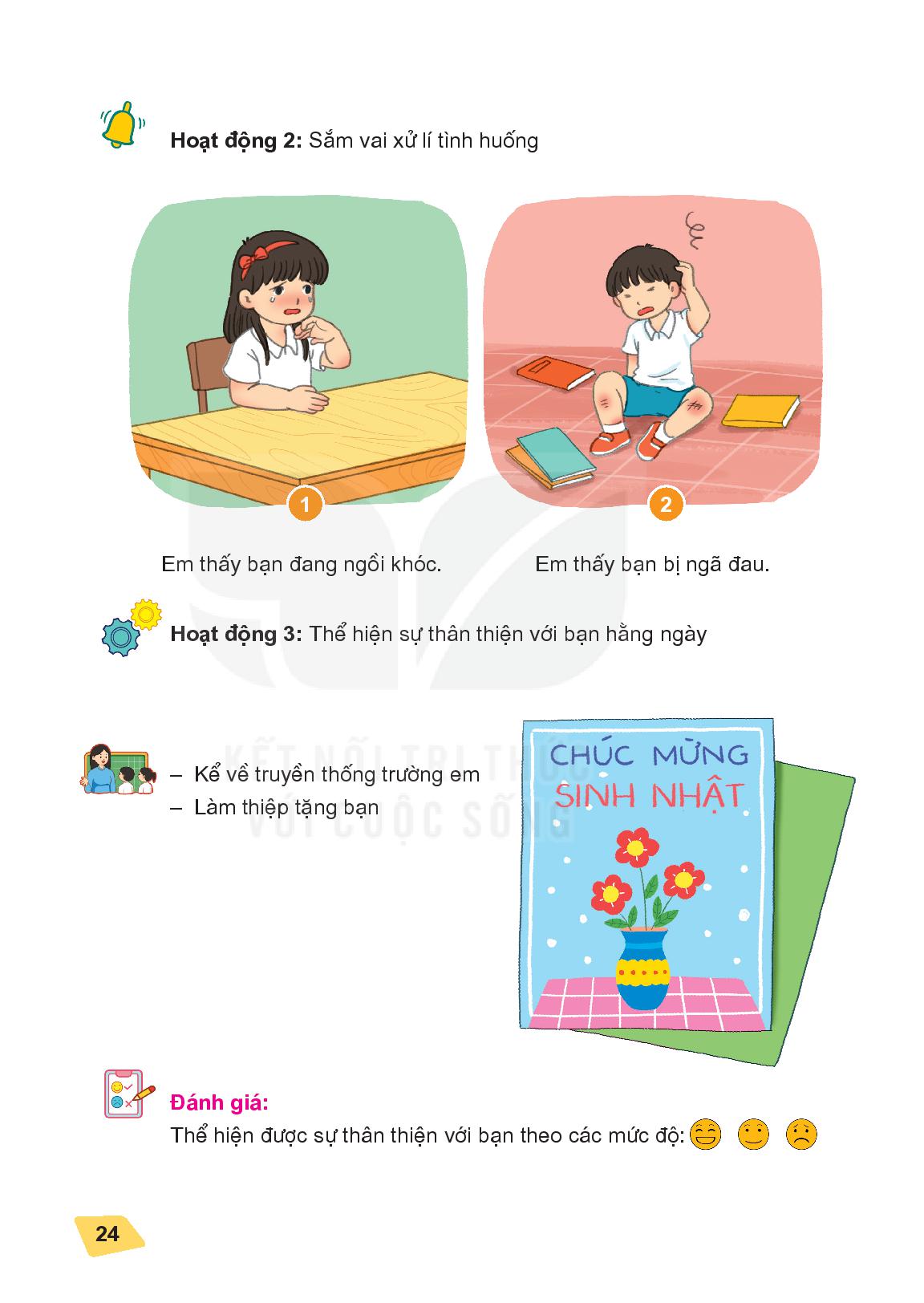 Em thấy bạn đang ngồi khóc
Em thấy bạn bị ngã đau
VẬN DỤNG
Hoạt động 3
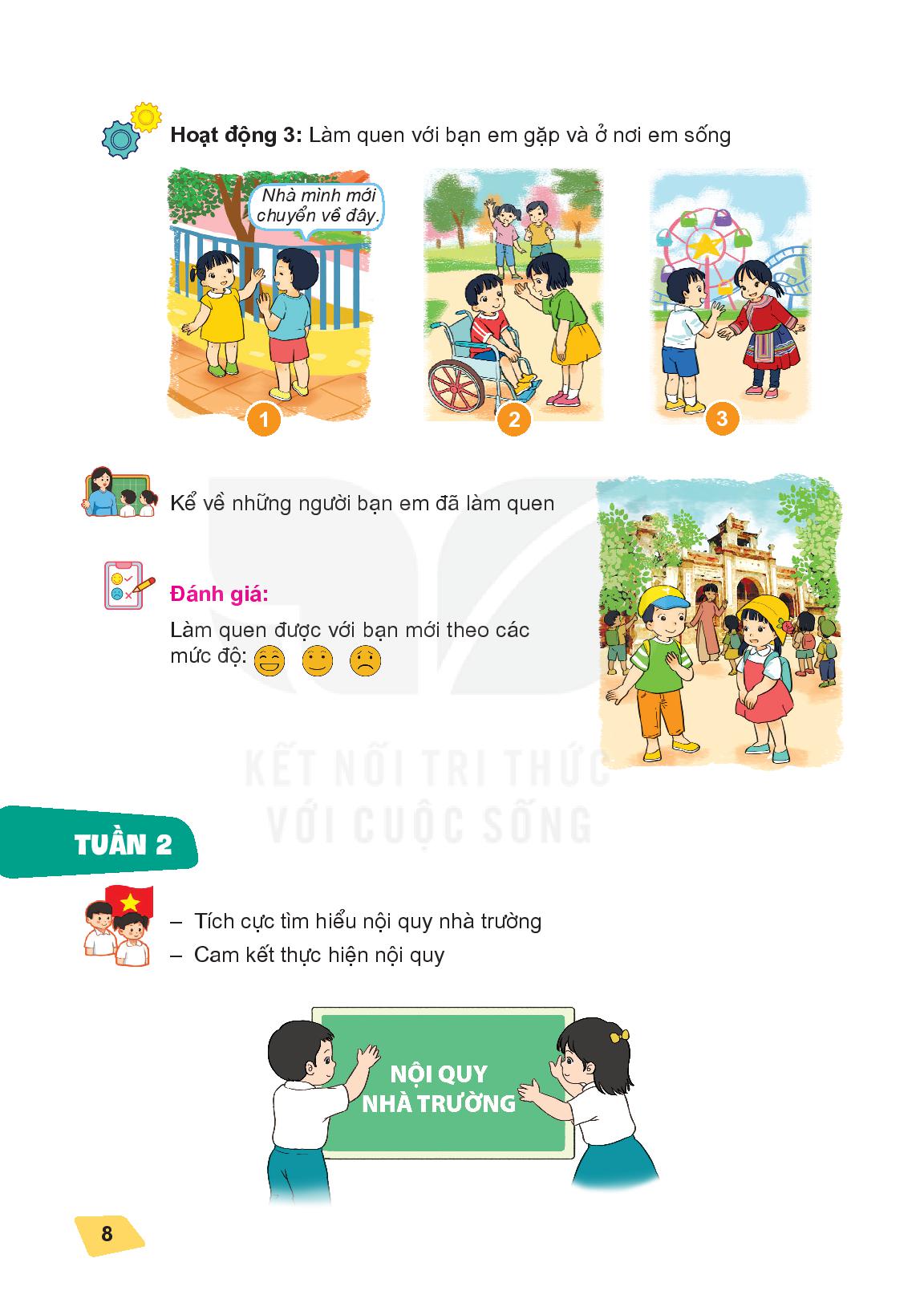 Thể hiện sự thân thiện với bạn bằng lời nói và hành động
TRÒ CHƠI
THỎ ĐI TÌM BẠN
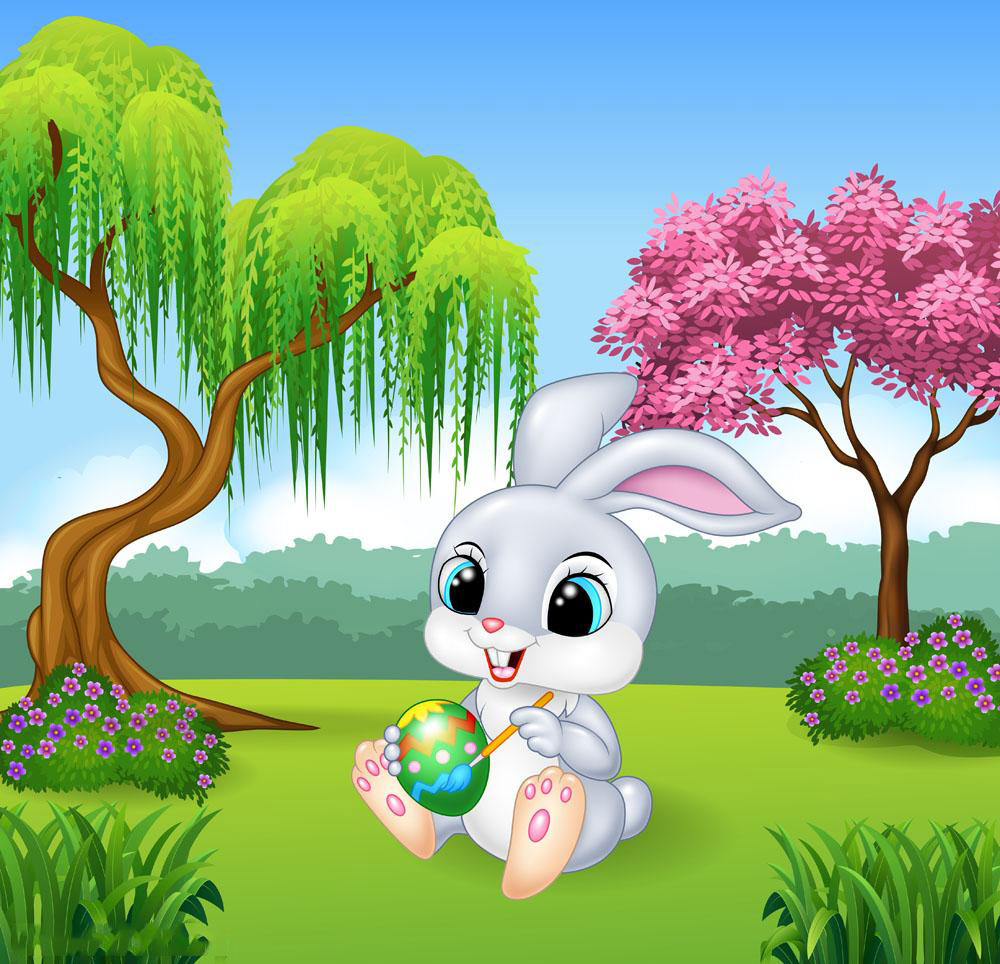 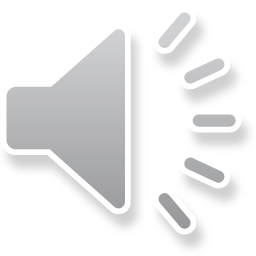 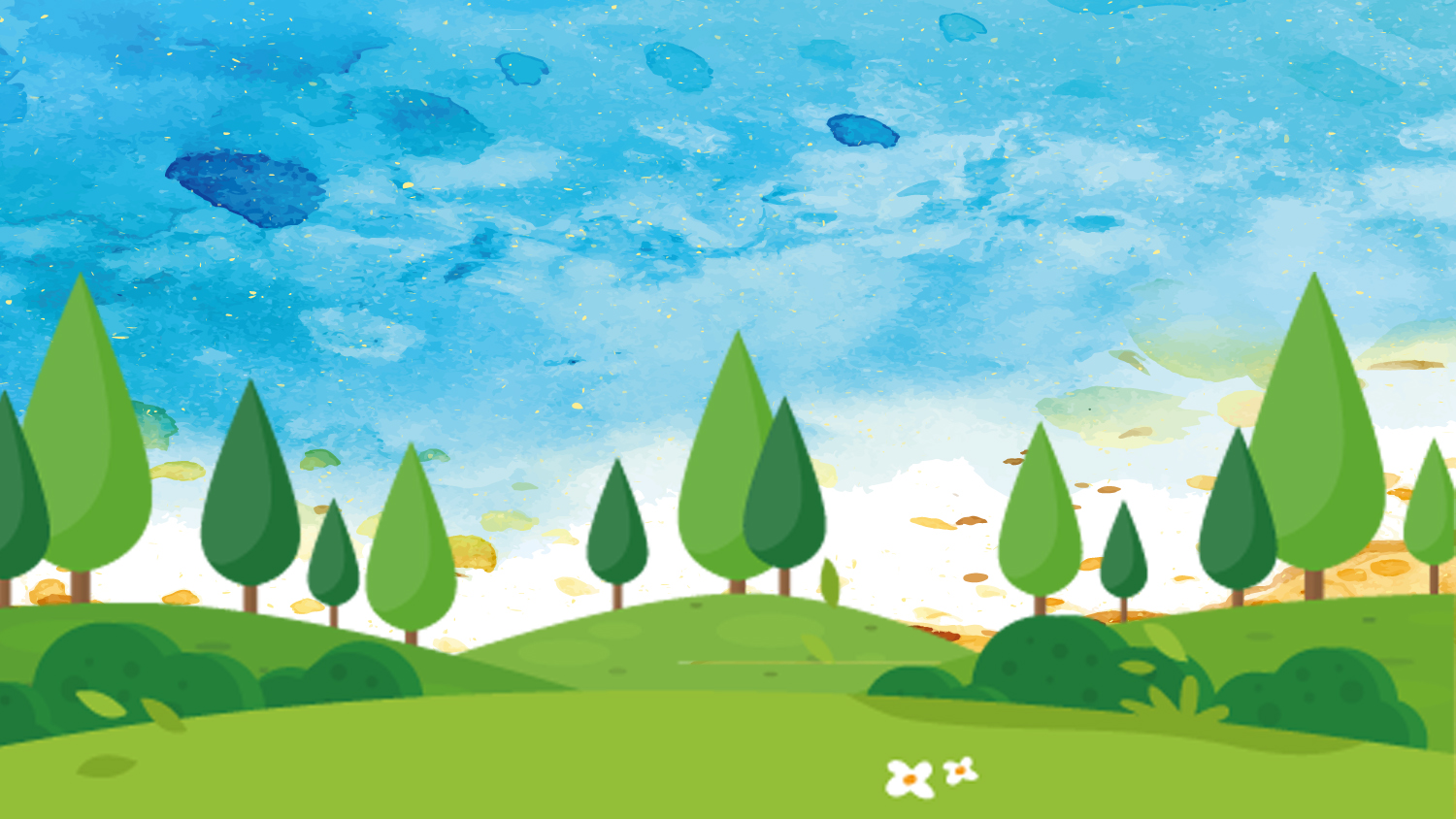 TỔNG KẾT
Để thân thiện với bạn, em cần
+ Vui vẻ với bạn
+ Giúp đỡ bạn
+ Rủ bạn chơi cùng
+ Quan tâm, chia sẻ với bạn
+ Không đánh bạn
KÍNH CHÚC CÁC THẦY CÔ MẠNH KHỎE. 

CHÚC  CÁC BÉ HỌC GIỎI CHĂM NGOAN
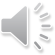